Тема занятия: Изображения сварных соединений
Разработчик: Михеева М.А 
преподаватель общетехнических 
дисциплин  ГПОУ «ППЭТ»
г.Печора 2016
1.	В каком случае соединение деталей будет называться разъёмным? 
(ели оно разбирается без повреждения )


2.	Какие  изделия относятся к стандартным резьбовым? 
(винт, болт, шпилька, гайка)
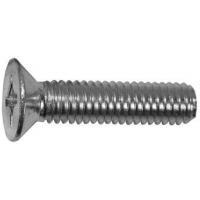 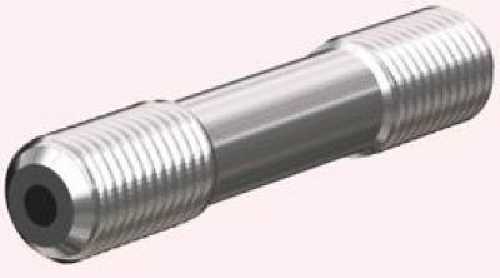 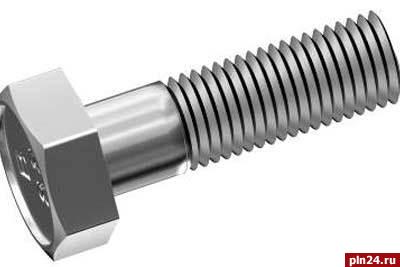 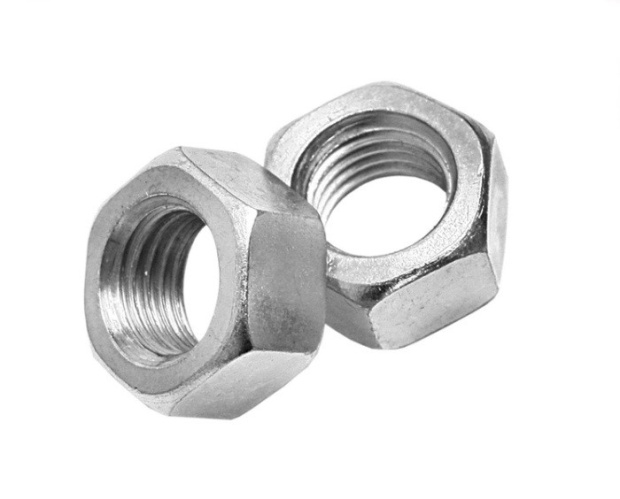 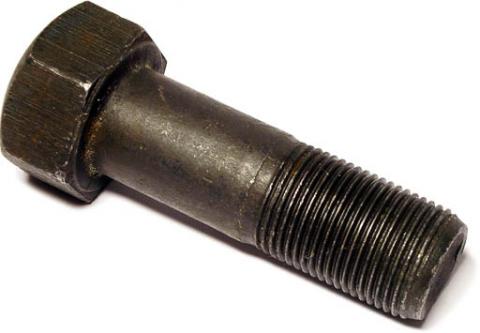 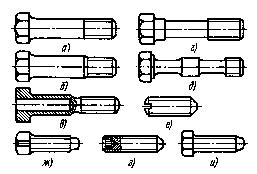 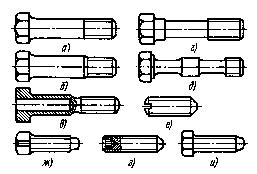 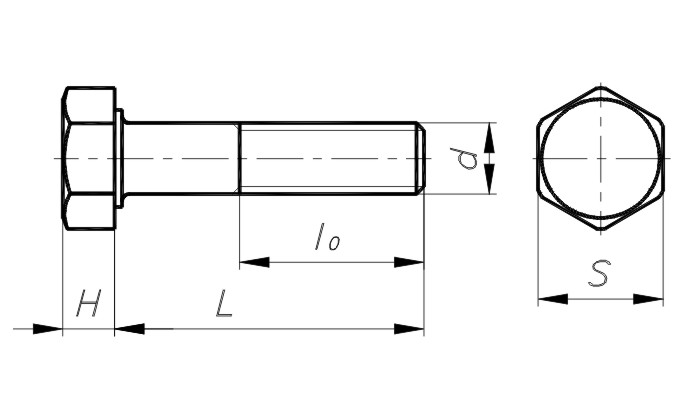 Н-высота головки болта
L0-длина резьбы
L-длина стержня болта
D-диаметр стержня болта
S-размер под ключ
3.	Разъёмные соединения подразделяются на два вида:
 разъёмные резьбовые
разъёмные не резьбовые.

 Какие соединения будут называться разъёмными резьбовыми? 
(болтовое, шпилечное, винтовое соединение)
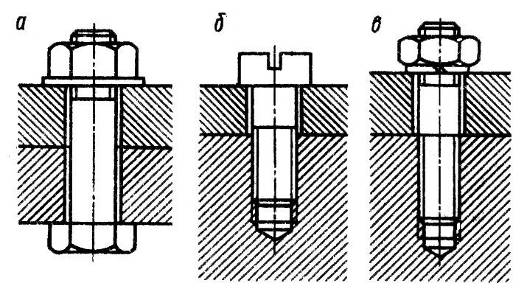 4.	Какие соединения будут называться разъёмными не резьбовыми?  
(шпоночное, штифтовое, шплинтовое)
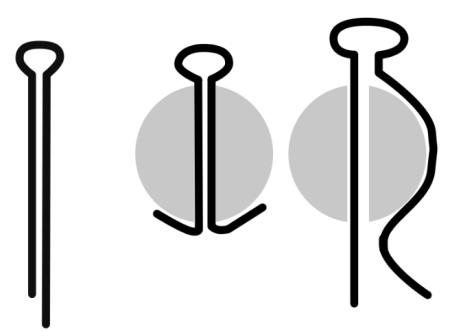 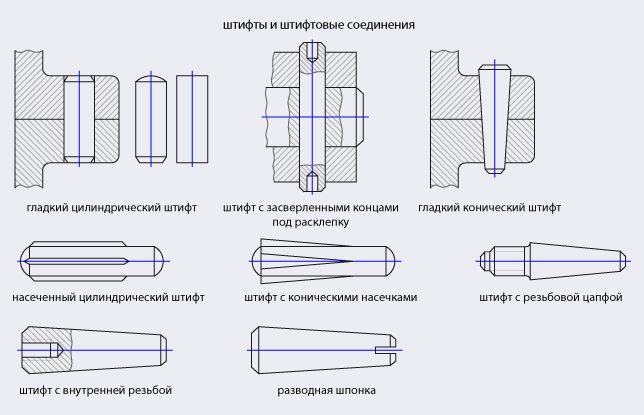 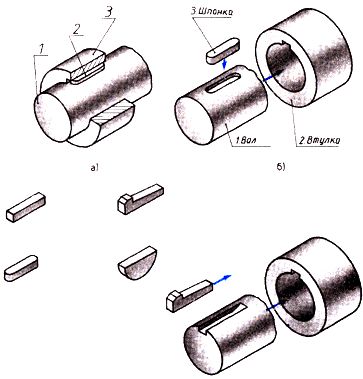 Неразъемные соединения
Как вы понимаете определение - неразъёмное соединение и какие соединения мы можем отнести к неразъёмным?
Неразъемными называют соединения, разъединение которых невозможно без разрушения соединяемых деталей или соединяющего материала. 

К ним относятся соединения 
сварные, 
заклепочные, 
паяные, 
клеевые, 
сшивные.
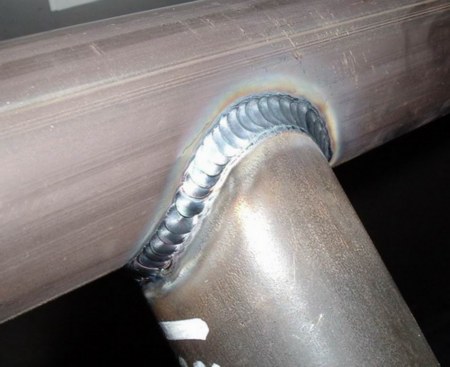 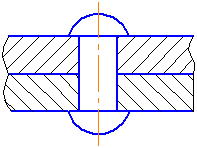 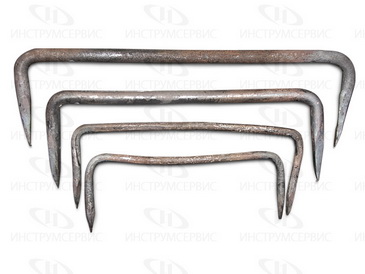 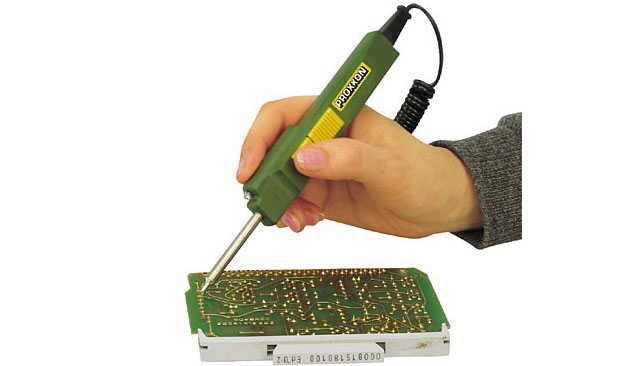 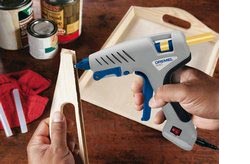 Сварные соединения получают с помощью сварки. 

Сваркой называют процесс получения неразъемного соединения твердых предметов, состоящих из металлов, пластмасс или других материалов, путем местного их нагревания до расплавленного или пластического состояния без применения или с применением механических усилий.
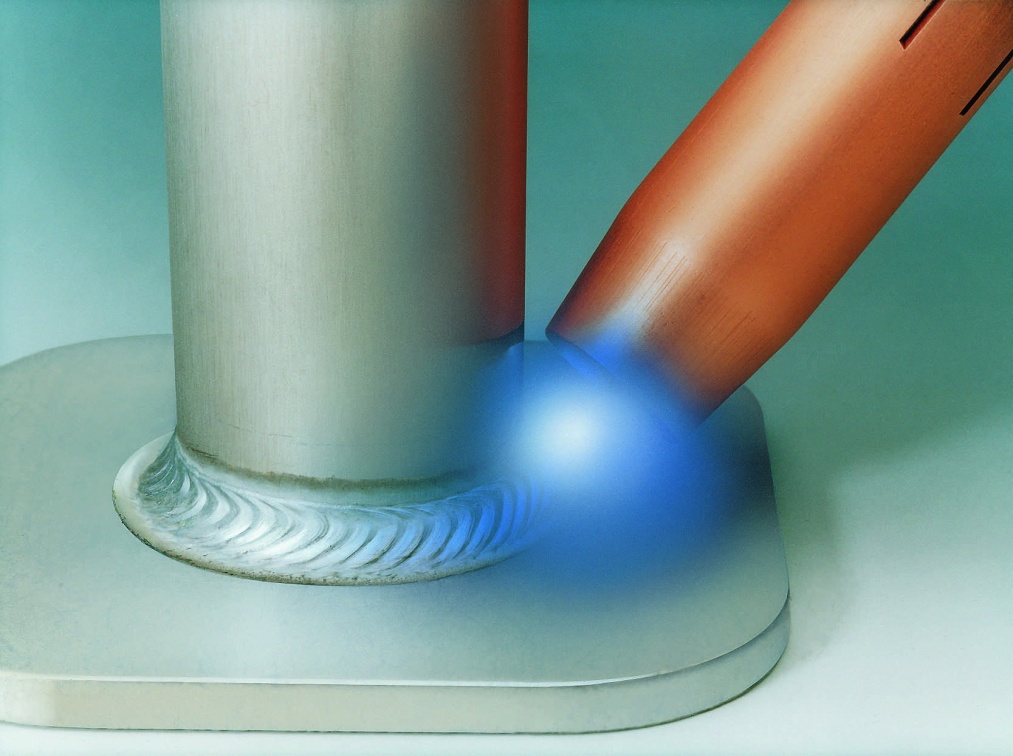 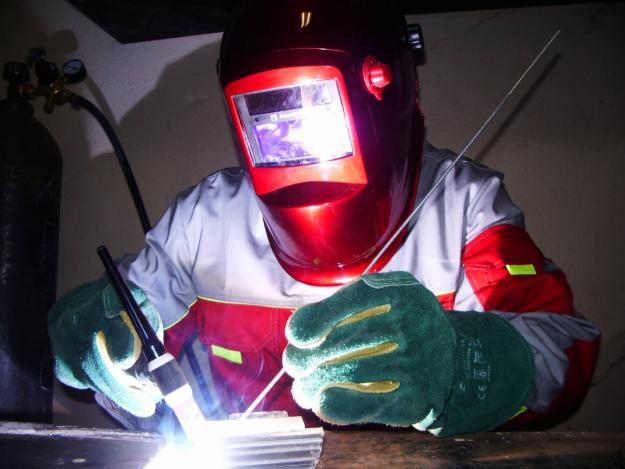 Классификация сварных швов
Сварной шов, расположенный с одной стороны, называют односторонним, а расположенный с двух сторон – двухсторонним.
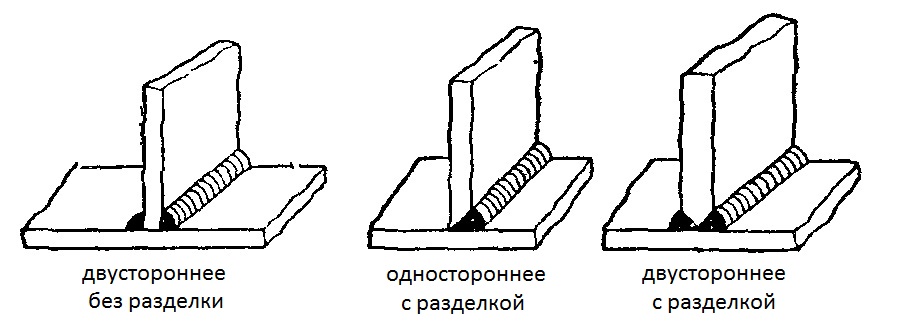 По своей протяженности сварные швы могут быть: 

1. непрерывными по всей длине
а) по замкнутой линии
б) по незамкнутой линии




2. прерывистыми: 
а) Цепное 
б) Шахматное
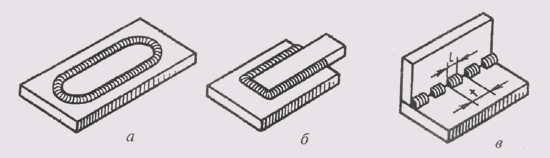 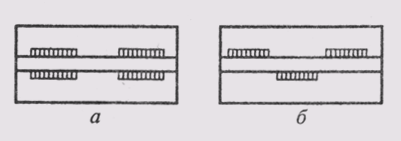 По способу взаимного расположения свариваемых деталей различают соединения: 

а)   Стыковые (С), 

б)   Угловые (У), 

в)   Тавровые (Т), 

г)   Внахлестку (Н)
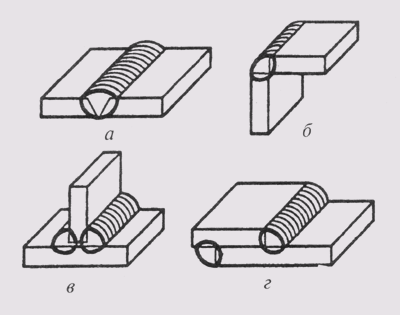 Кромки деталей, соединяемых сваркой, могут быт различно подготовлены под сварку в зависимости от требований, предъявляемых к соединению.
Подготовка может быть выполнена: 
с отбортовкой кромок , 


без скоса кромок, 


со скосом одной кромки, 


с двумя скосами одной кромки, 


со скосами двух кромок
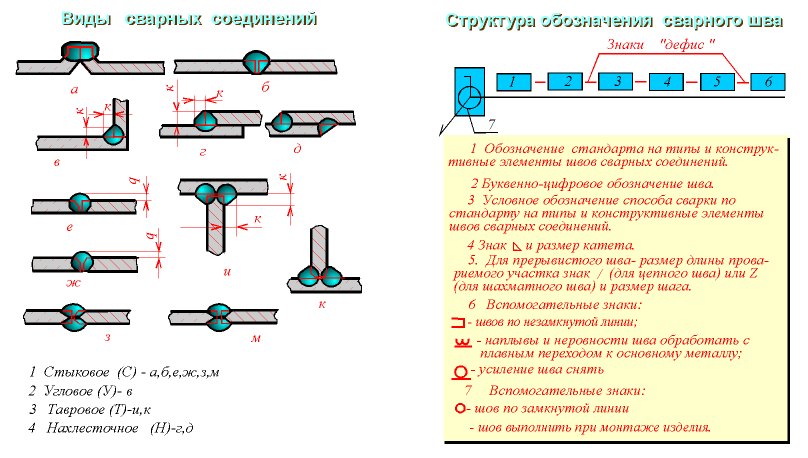 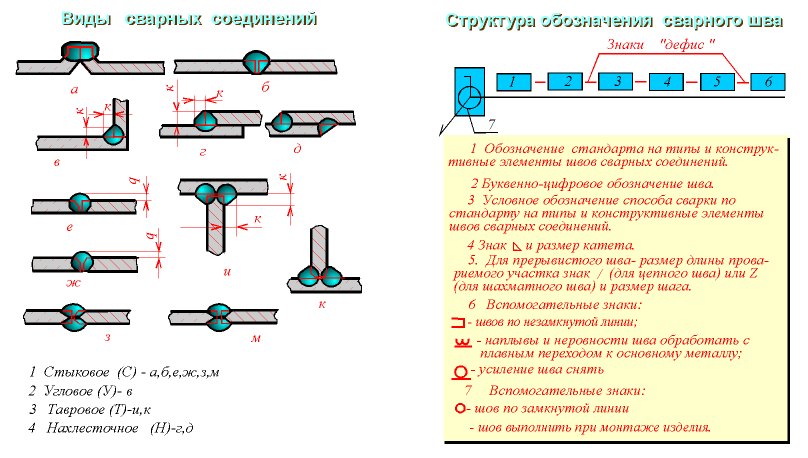 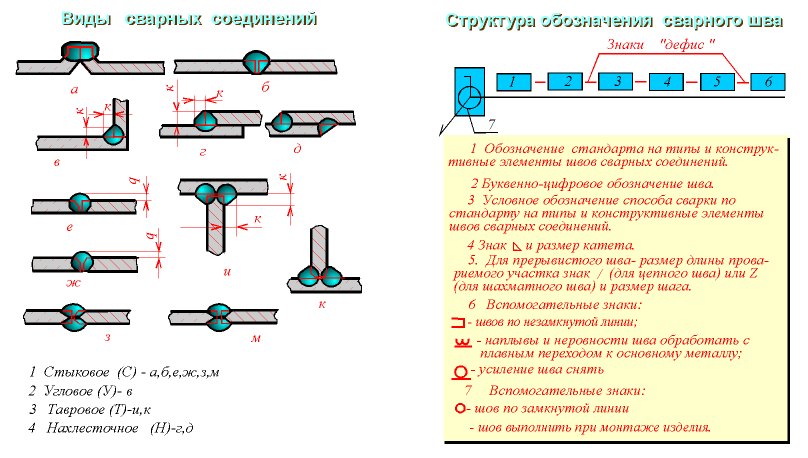 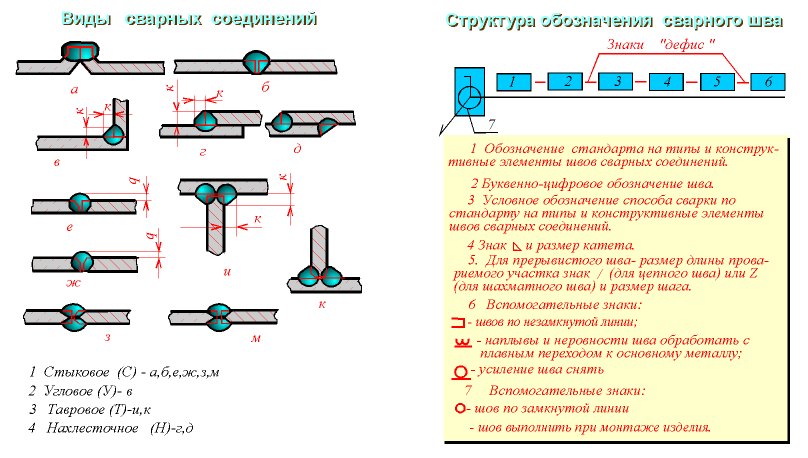 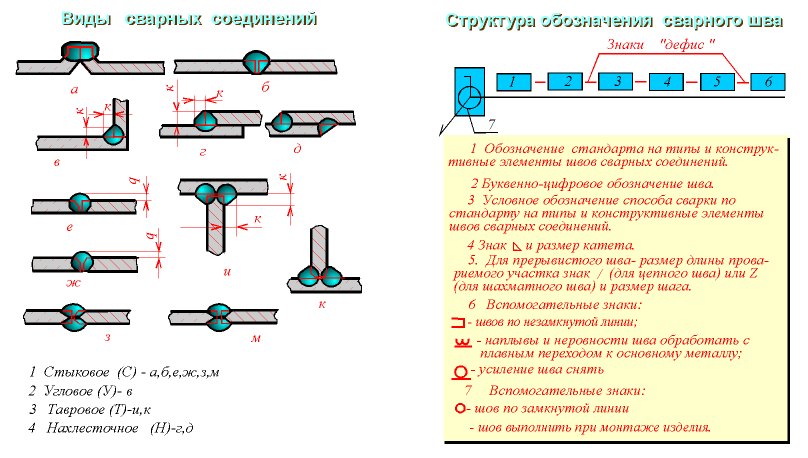 Изображение сварных соединений на чертеже
Швы сварных соединений изображают условно. Видимые швы - сплошной основной линией, Невидимые - штриховой линией.
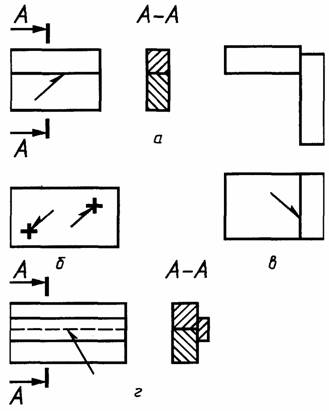 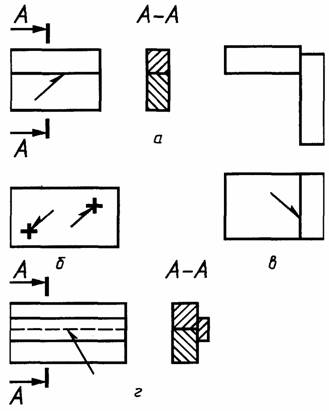 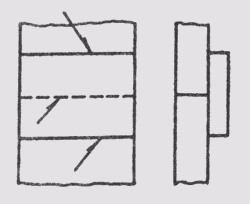 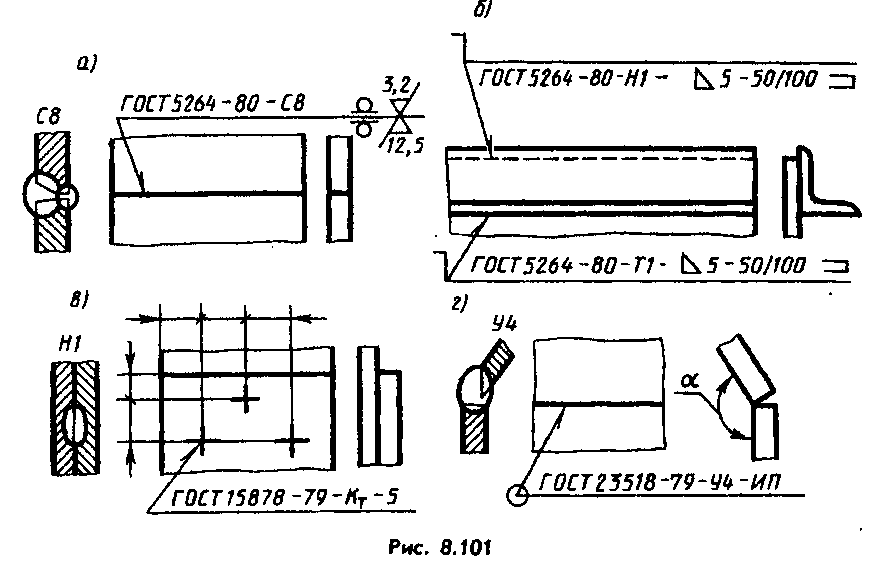 Обозначение  видимого и невидимого сварного шва
От изображения шва проводят линию-выноску, заканчивающуюся односторонней стрелкой. На линии-выноске располагают условное обозначение сварного шва.
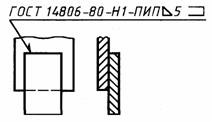 Если условное обозначение шва показывают с лицевой стороны, то его наносят над полкой линии-выноски. 
И наоборот.
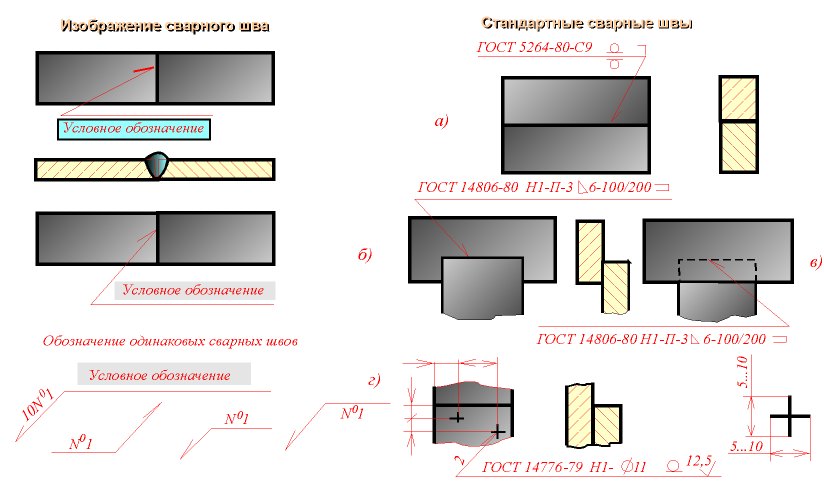 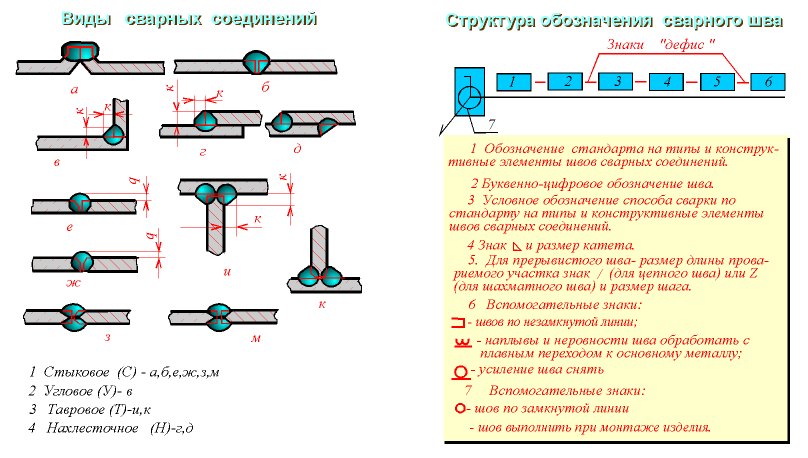 Закрепление материала
В каком случае условное обозначение сварного шва наносят под линией полочки?

В случае если сварной шов не виден (выполнен с невидимой стороны)
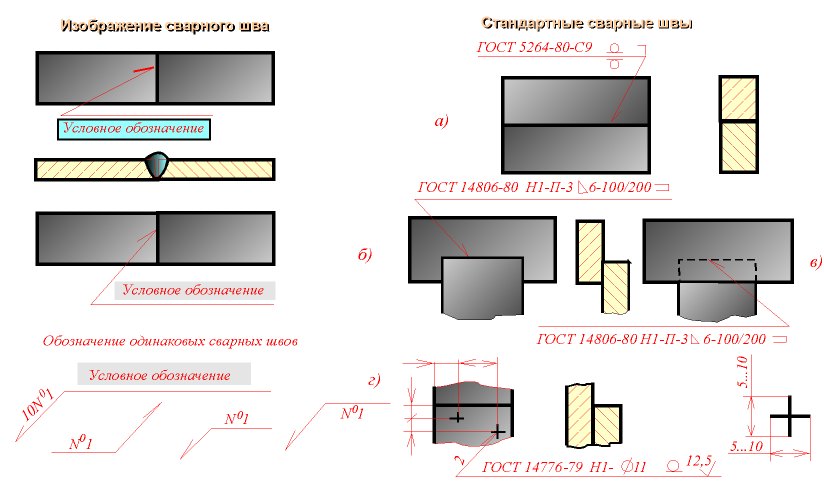 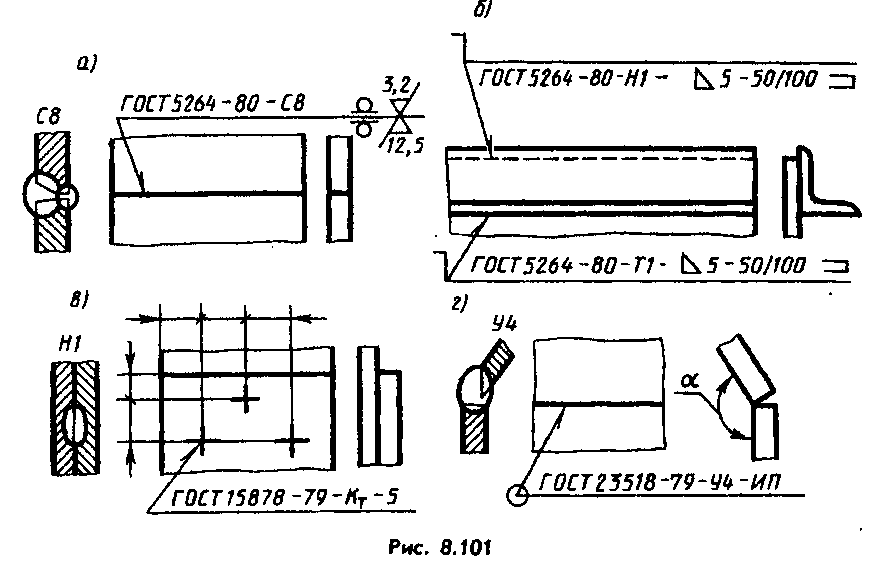 1 - Шов по замкнутой линии
2 - Шов выполнен по ГОСТ 23518-79
3 - У 4  - шов угловой, без скоса кромок, односторонний
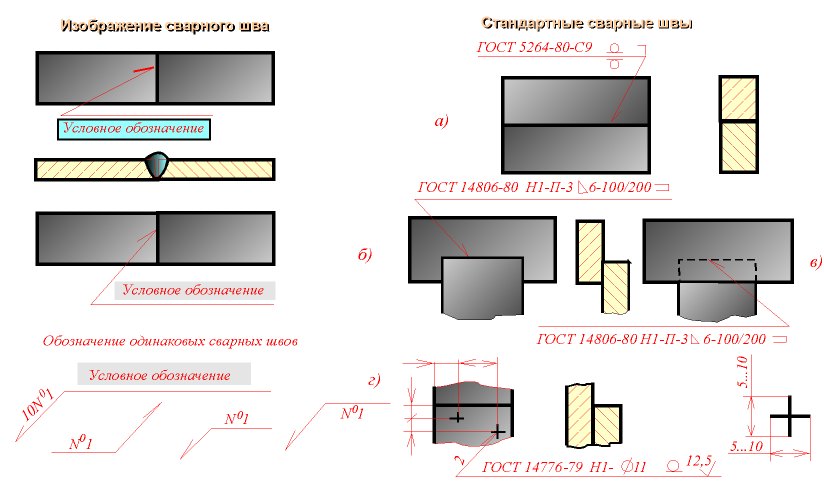 1 – ГОСТ 52-64-80
2 – С9 – шов стыковой , двухсторонний с криволинейным скосом кромки
3 - выпуклость шва с обеих сторон снять
4 - шов выполняется при монтаже
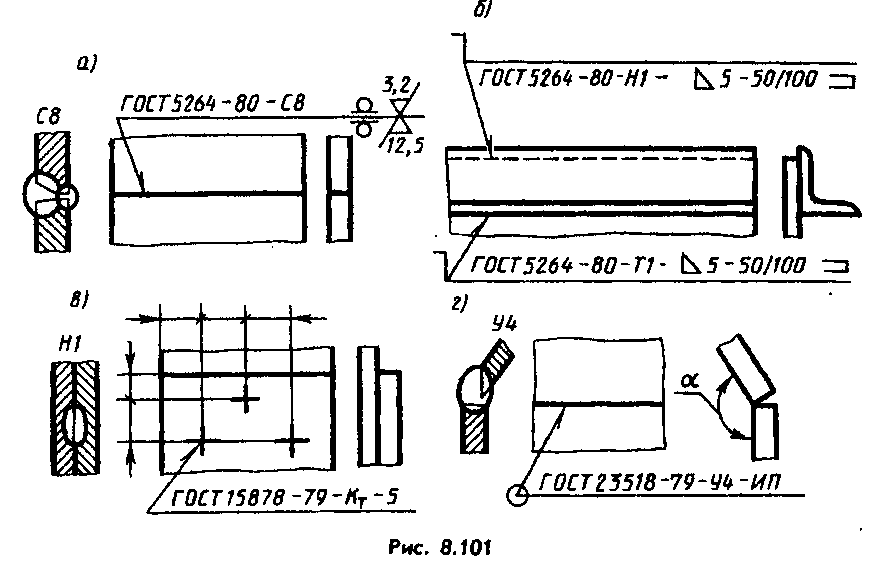 1 - Шов выполняется при монтаже изделия  
2 -Шов выполнен по стандарту соответствующему ГОСТ 5264-80
3 - Н1 - Соединение нахлёсточное, без скоса кромки, односторонний
4 - Катет  шва   5мм
5 - 50/100   50 -длина провариваемого участка; 100-шаг шва.
6 - Шов по незамкнутой линии
7 - Шов выполнен на оборотной стороне (т.к. обозначение шва располагается под линей полочки)
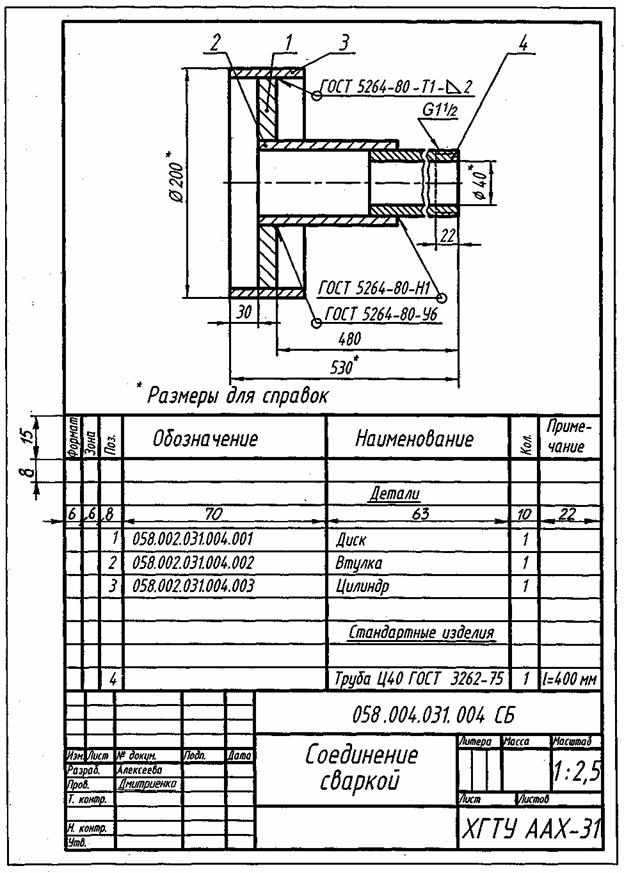 Пример выполнения практической работы
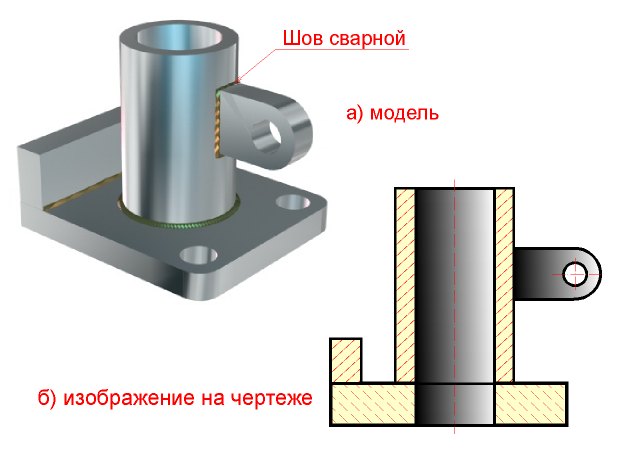 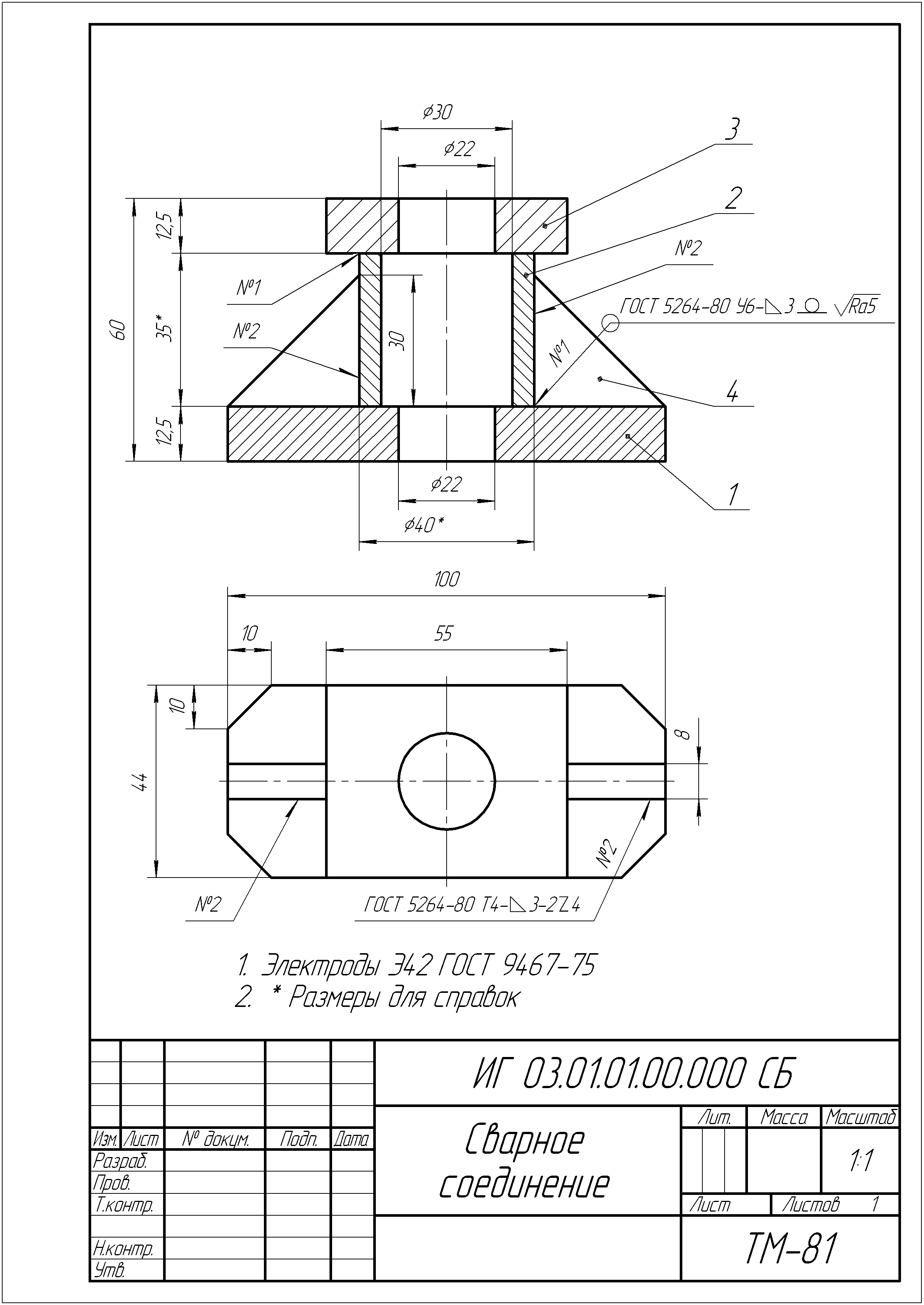 Пример выполнения практической работы